Beyond Top Containers
Weatherly Stephan
ArchivesSpace Member Forum 2019 August 2
ArchivesSpace at NYU: The Beginnings
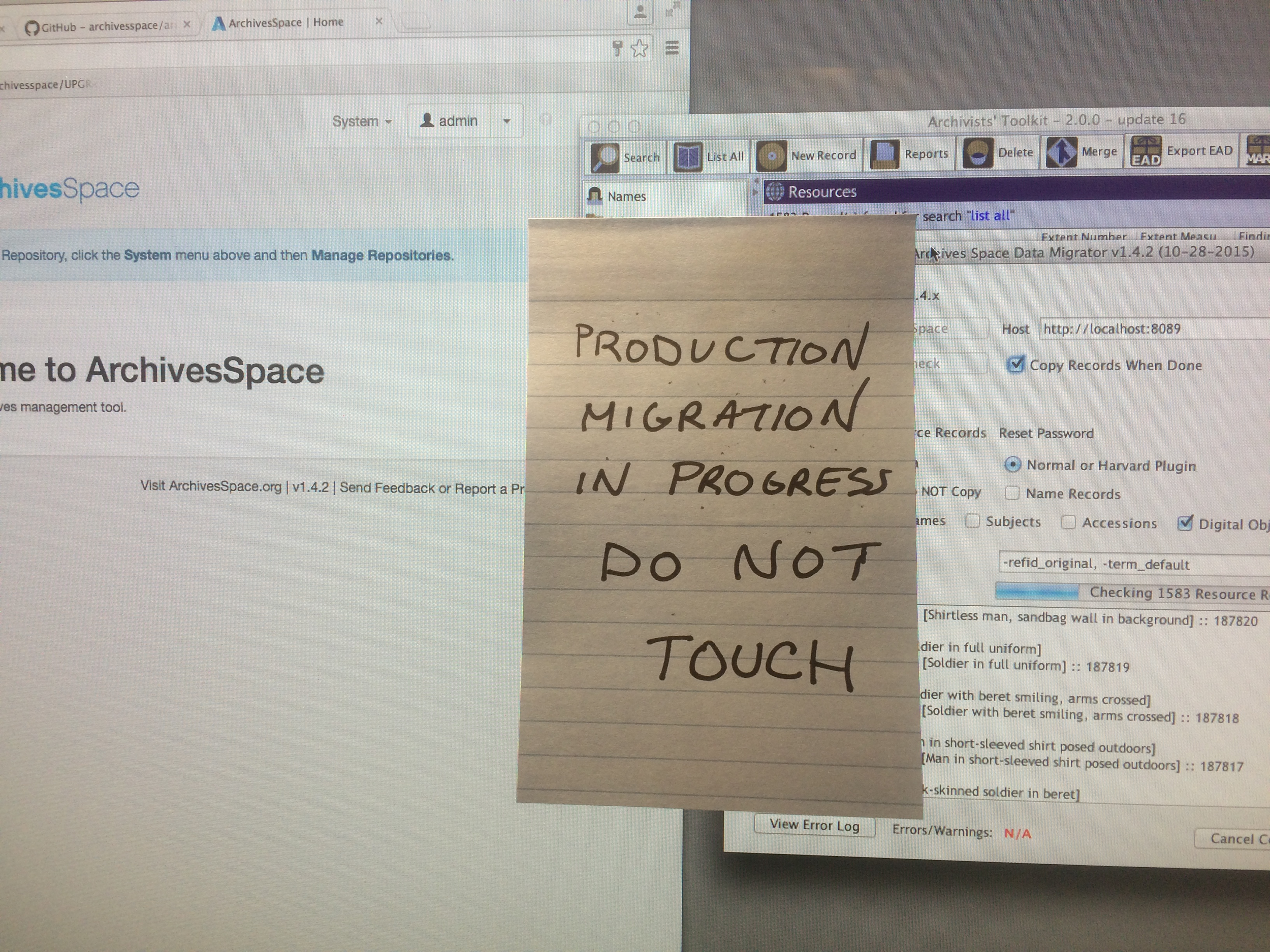 Digitization Work Order Plugin
github.com/hudmol/digitization_work_order
Plugins for Offsite Workflows
NYU MARC Export Plugin
github.com/NYULibraries/nyu_marcxml_export_plugin
Archival Systems at NYU*
*a simplified view
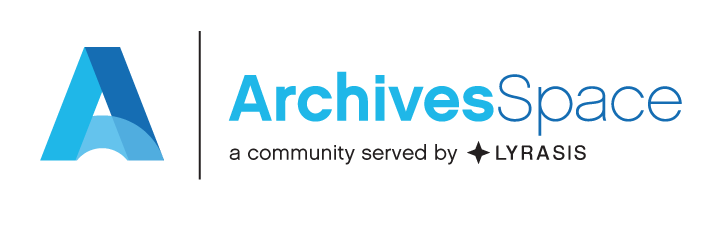 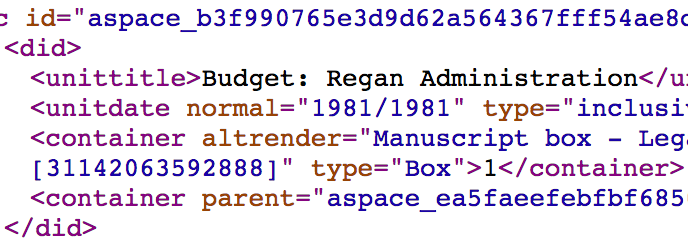 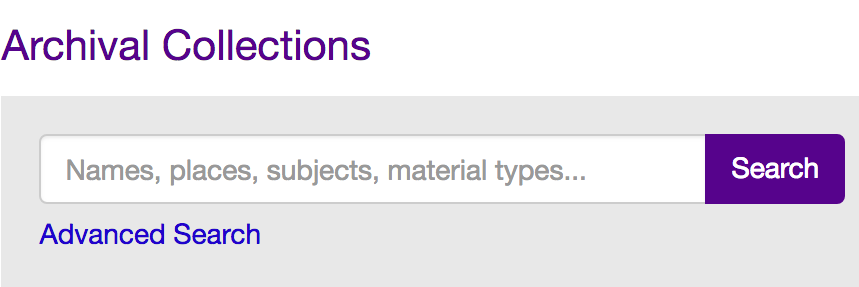 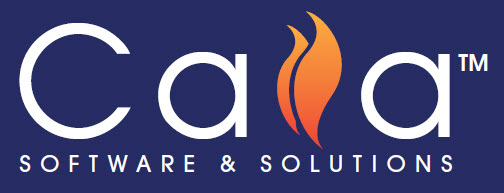 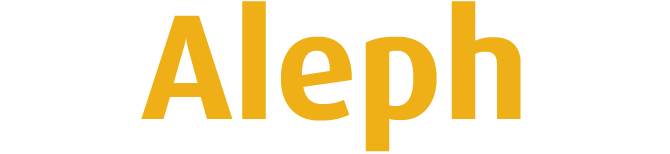 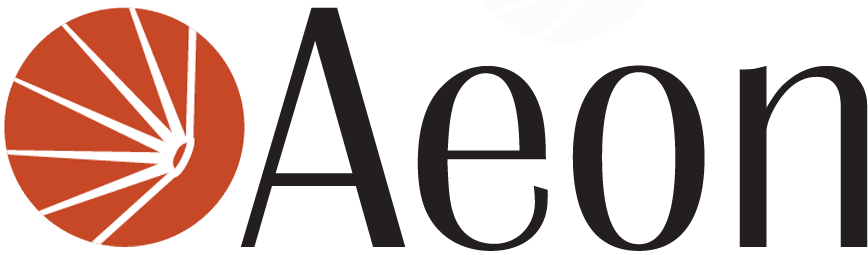 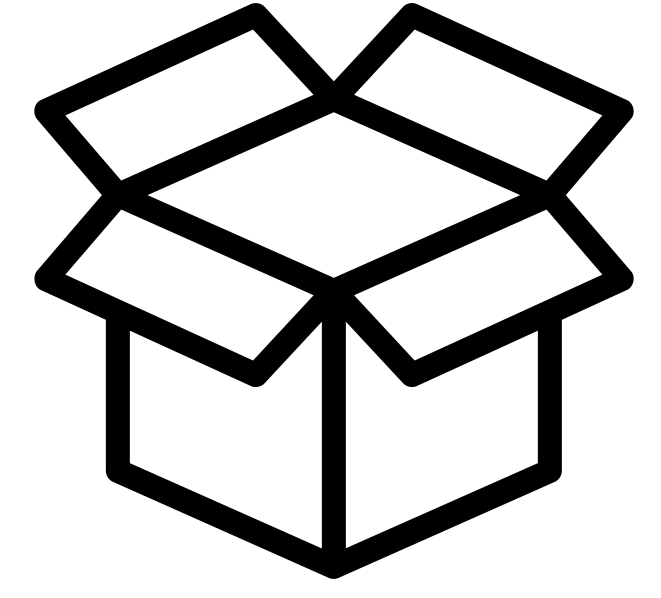 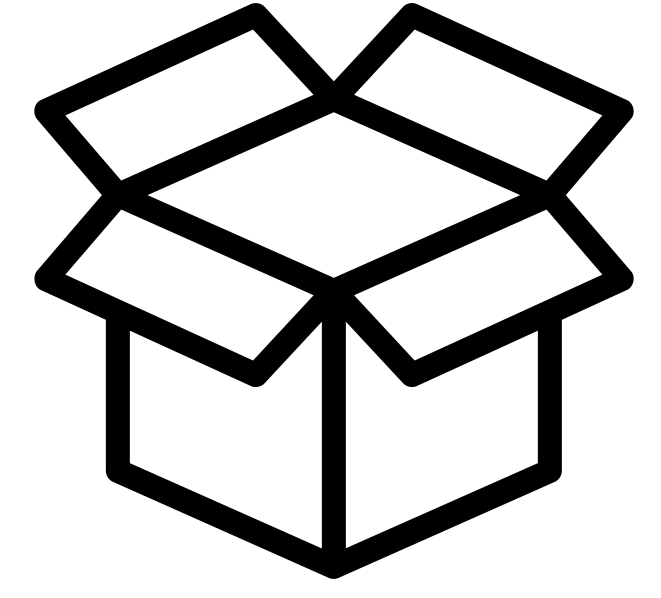 Offsite Archival Storage
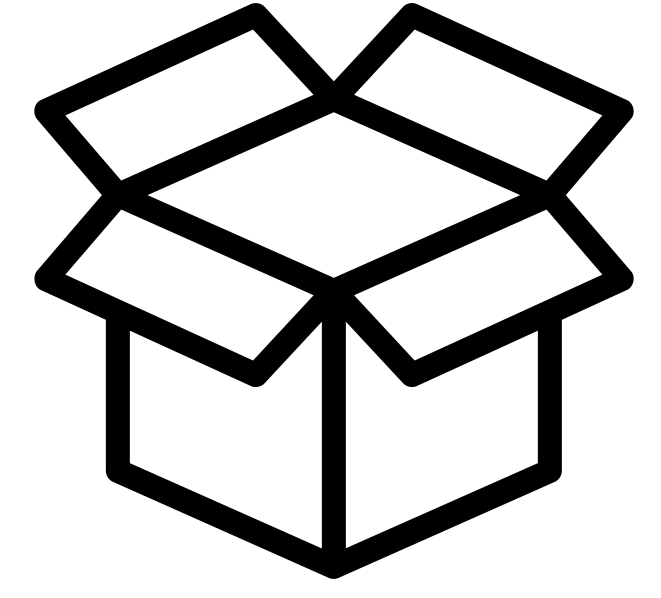 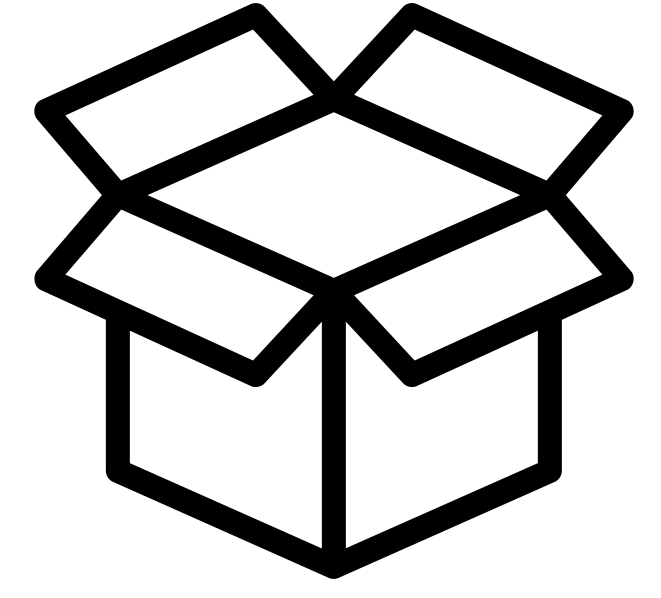 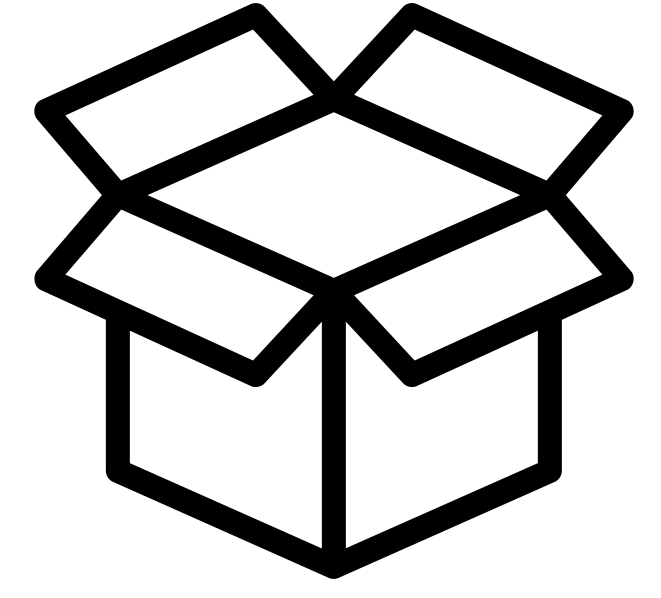 box by Rockicon from the Noun Project
MARC Plugin Development
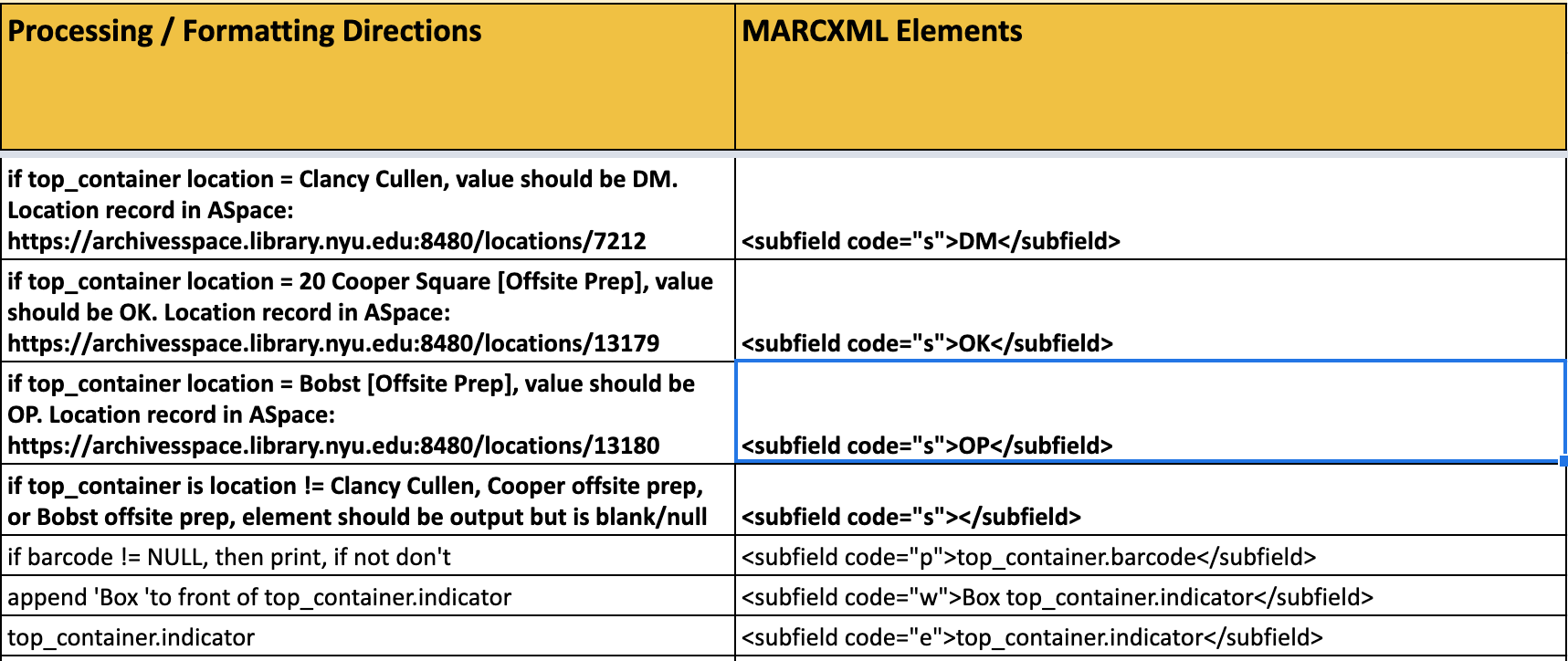 MARC Plugin Development
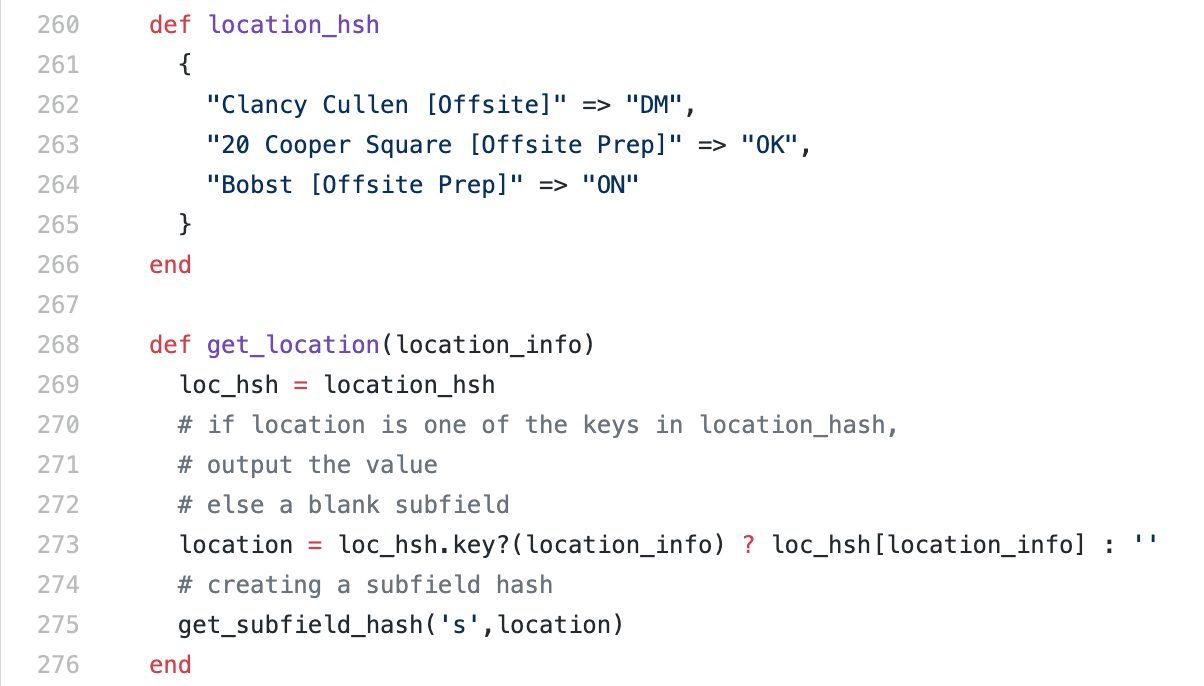 Handling Multiple Locations
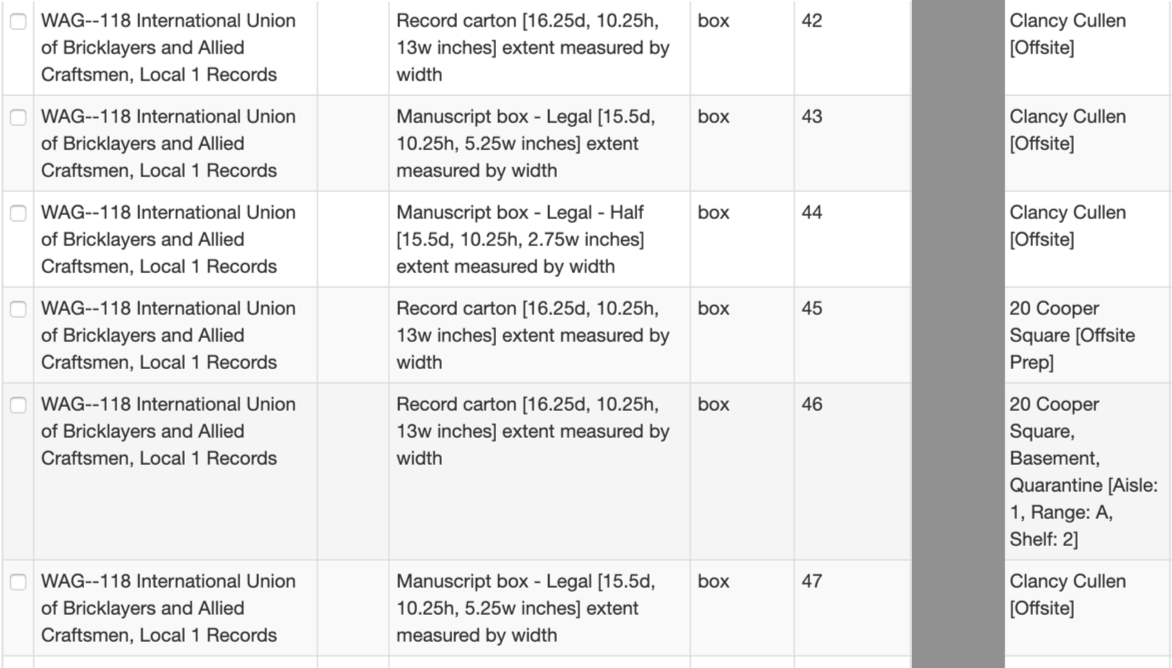 Estimating Pickup Size
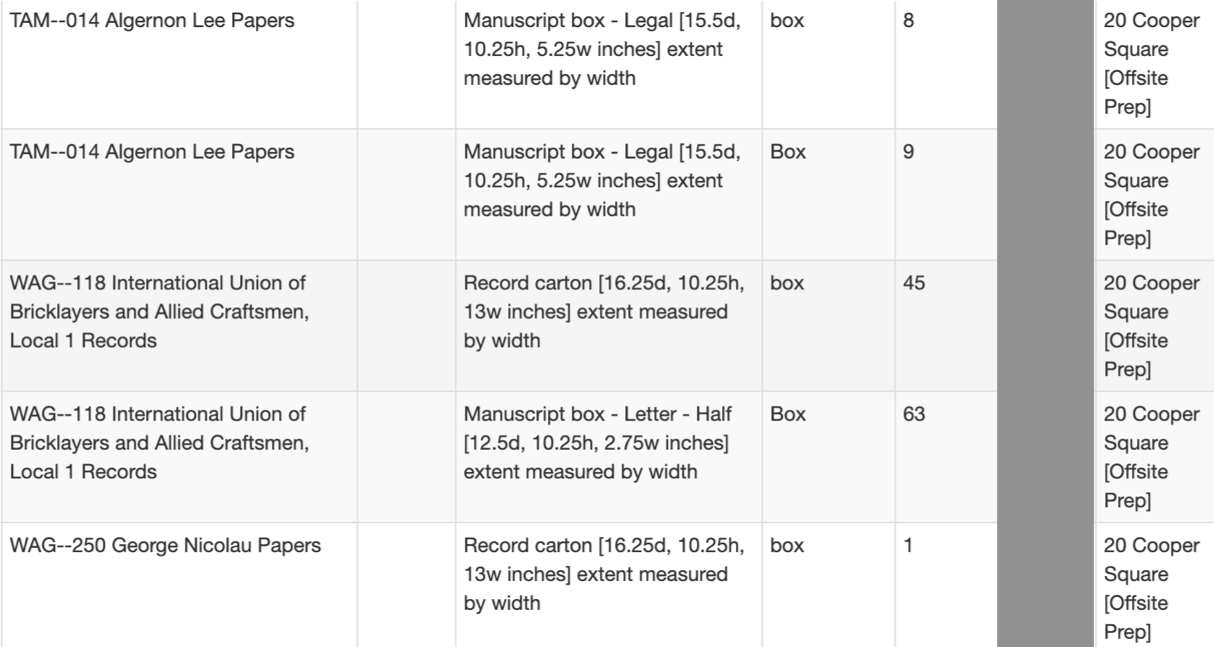 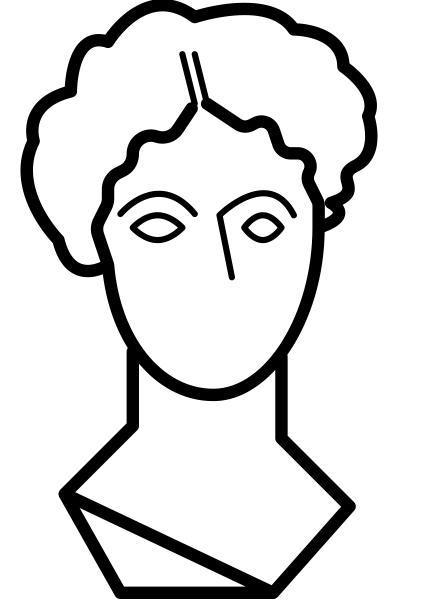 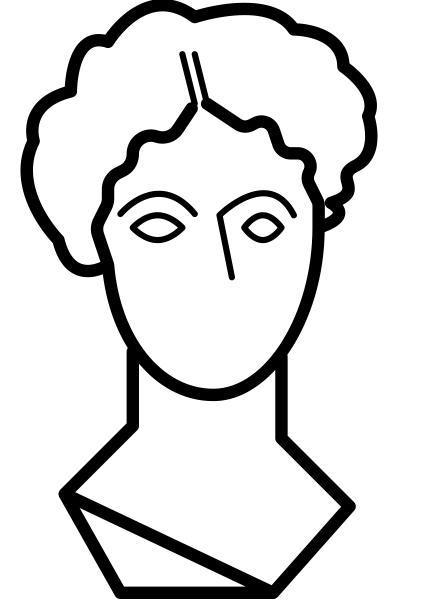 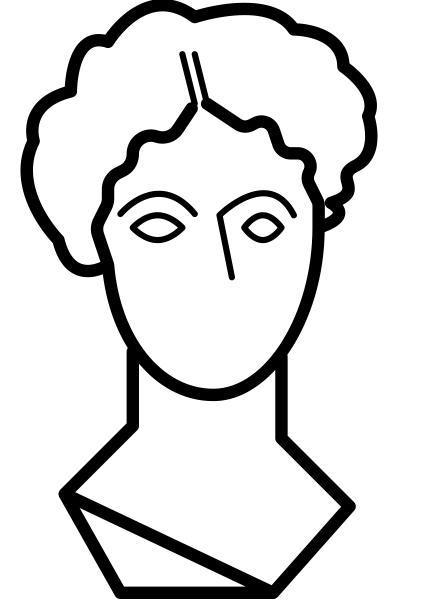 Offsite Art Storage
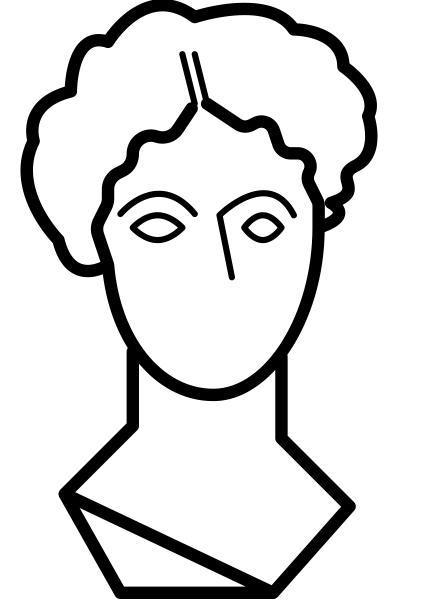 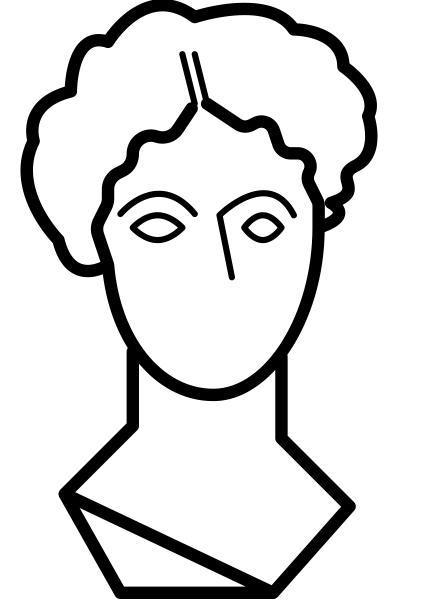 bust by Dairy Free Design from the Noun Project
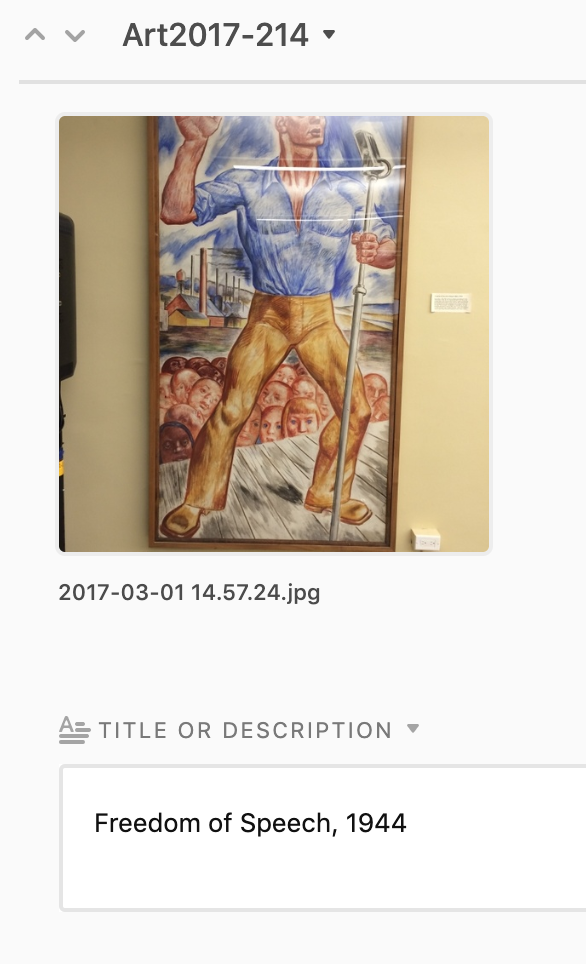 Object Identification
File Level Description
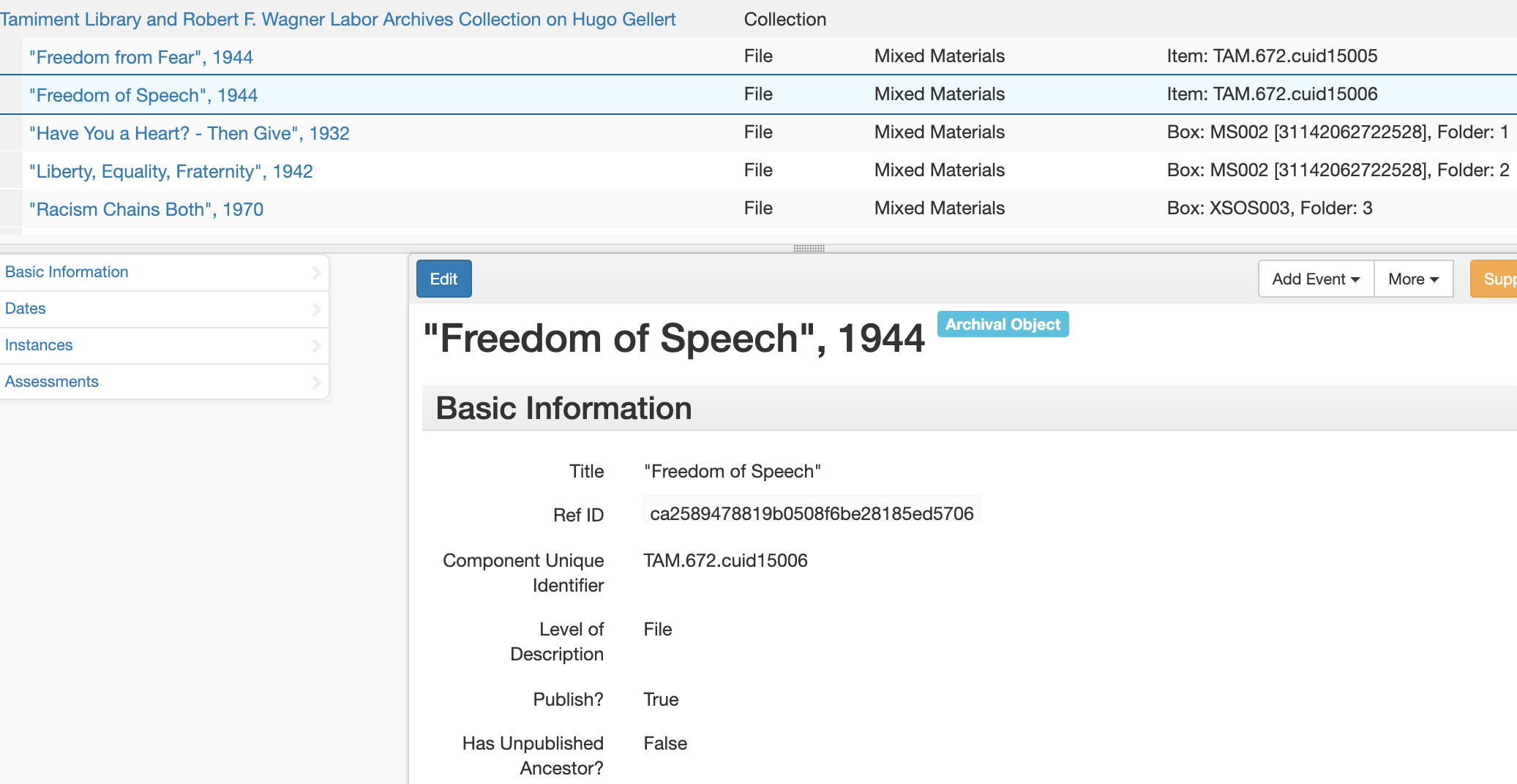 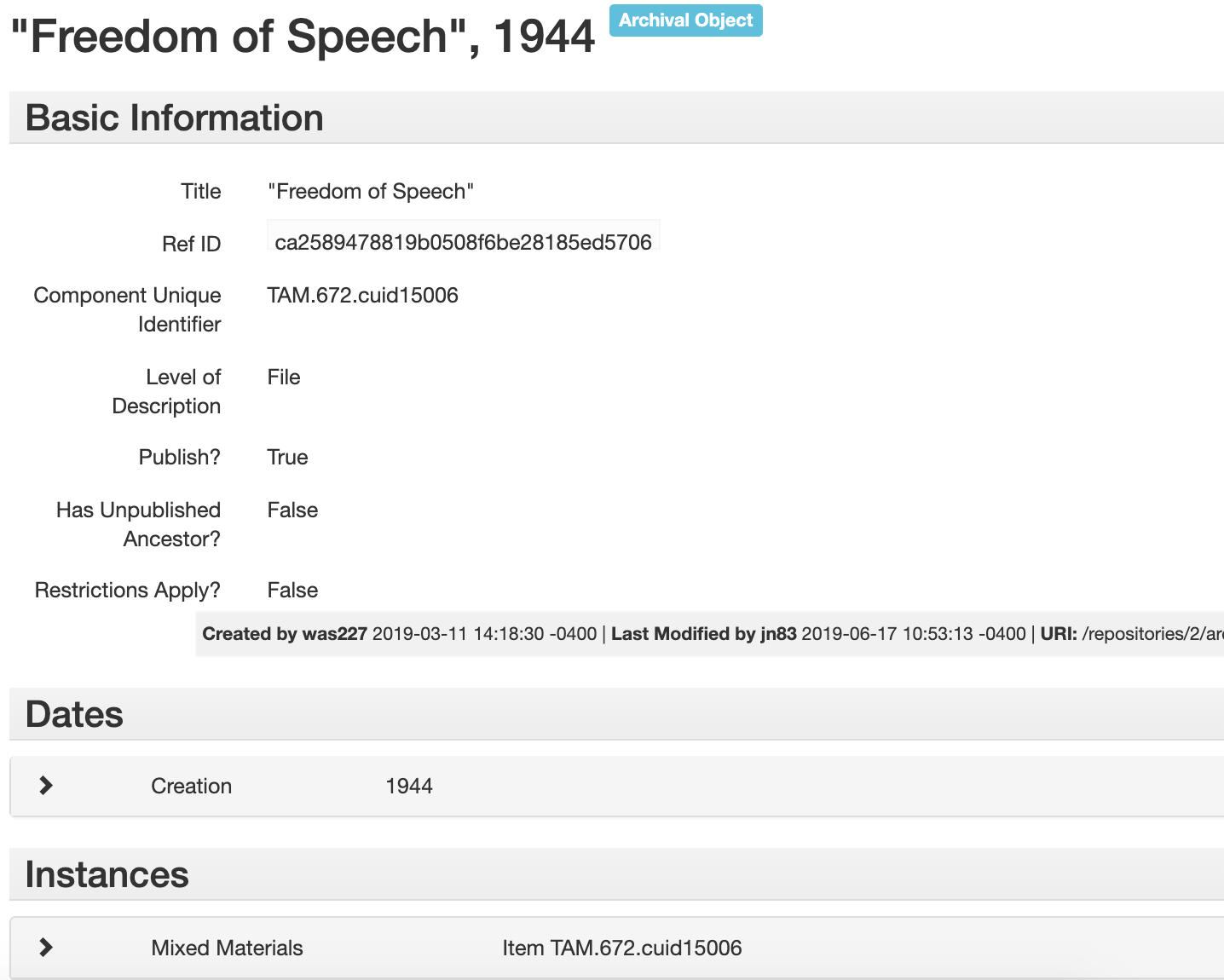 File Description + Instance
Collection Top Containers
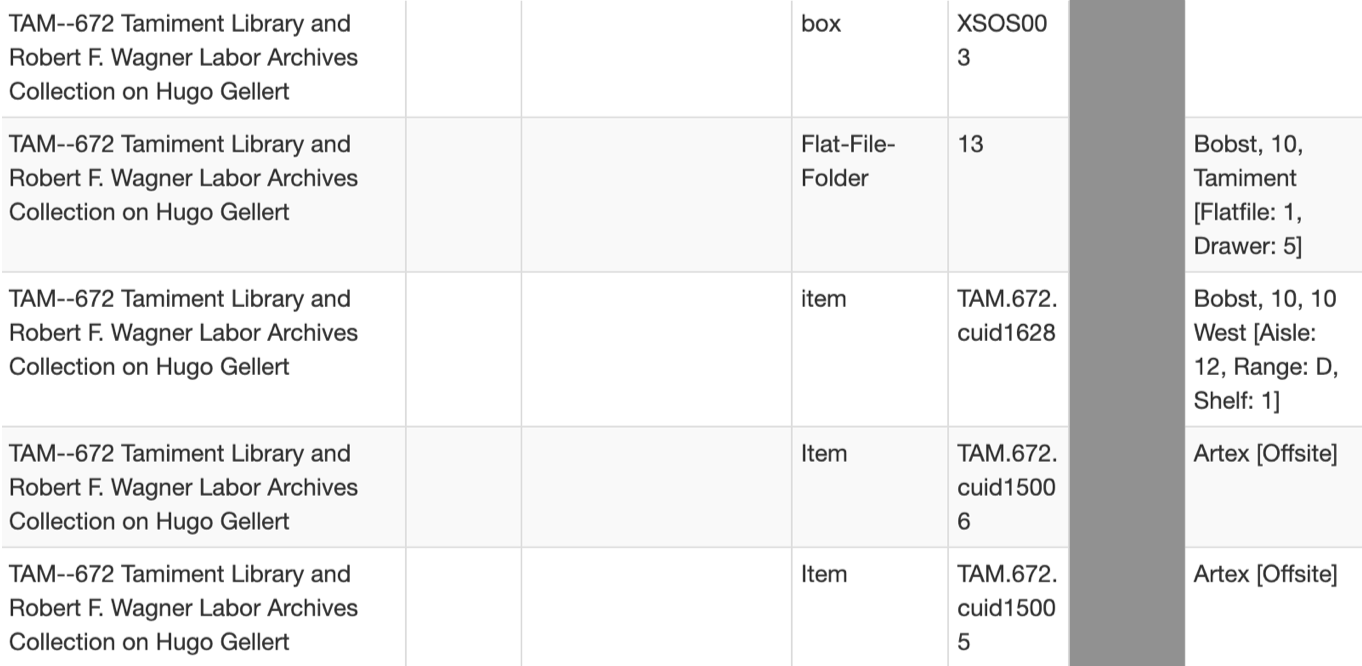 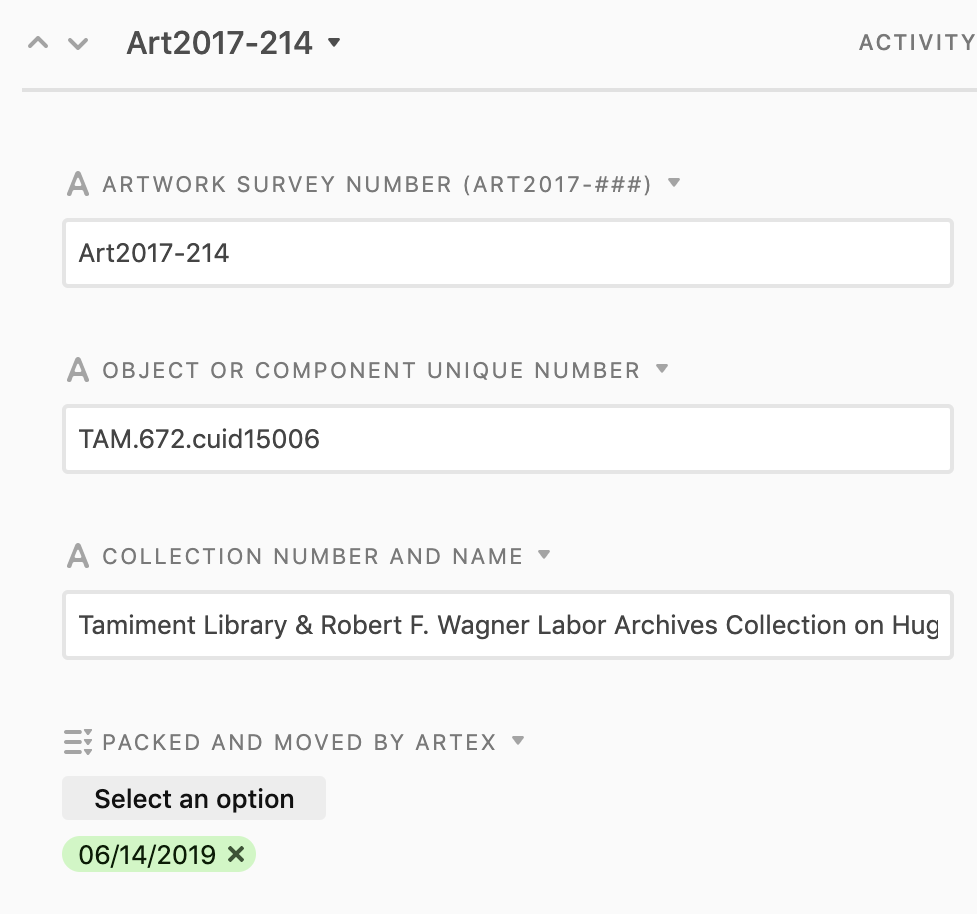 Tracking in Airtable
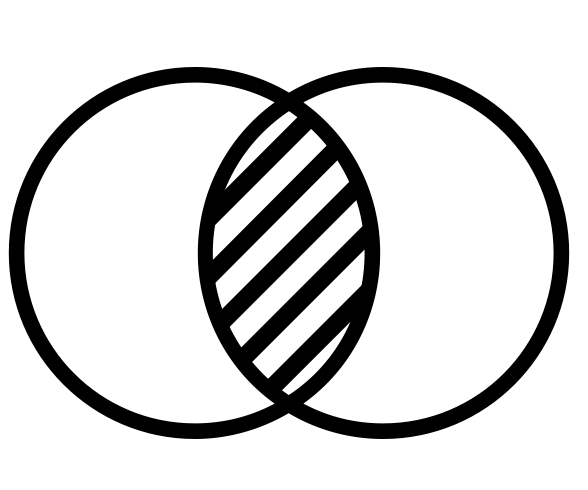 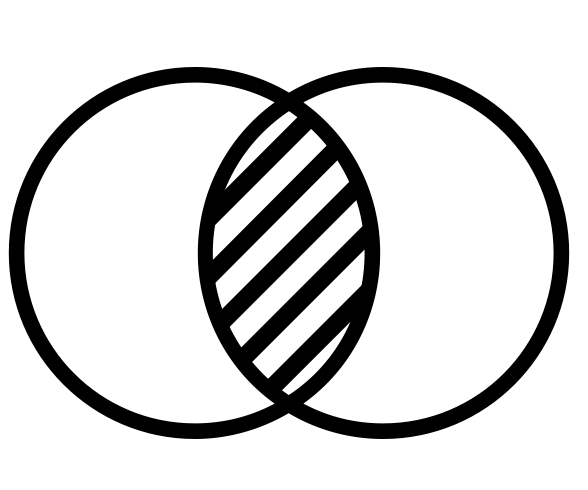 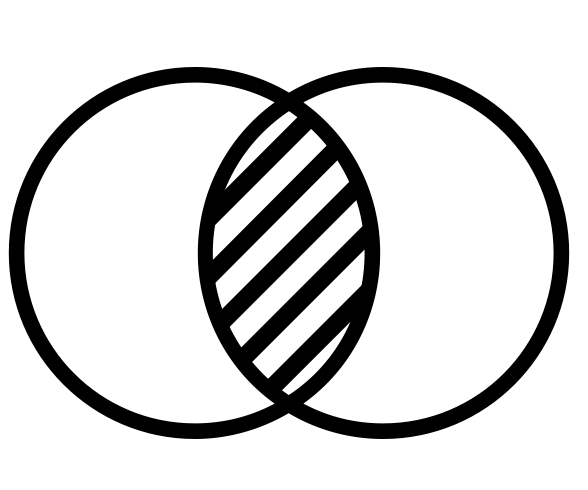 Offsite Analysis
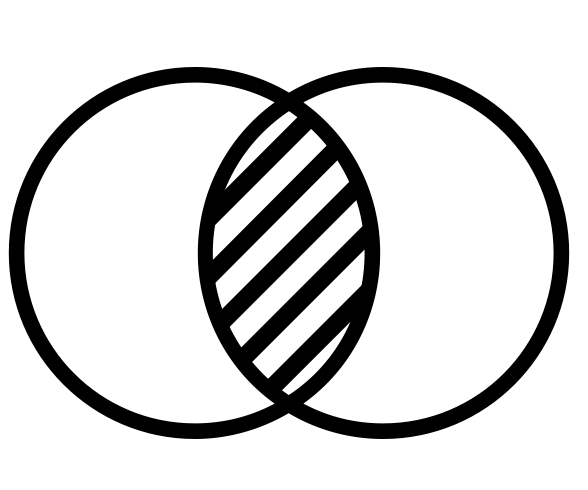 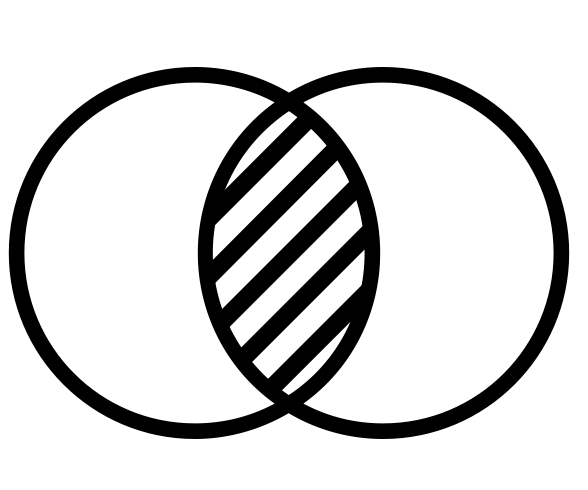 join by Danielle Torres from the Noun Project
Data Integration in the Library Data Warehouse
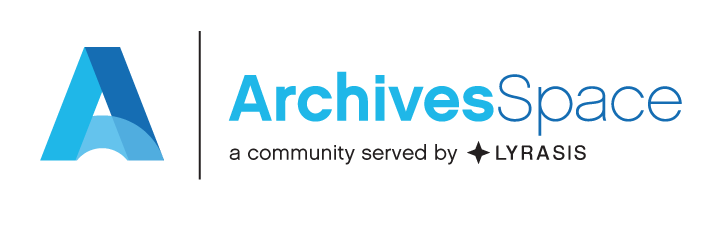 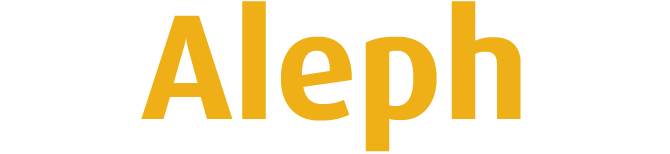 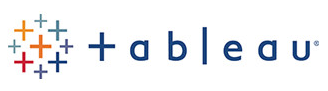 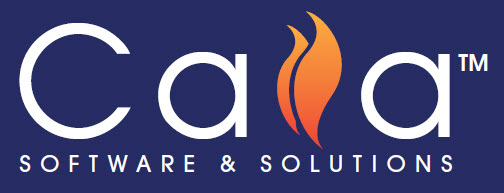 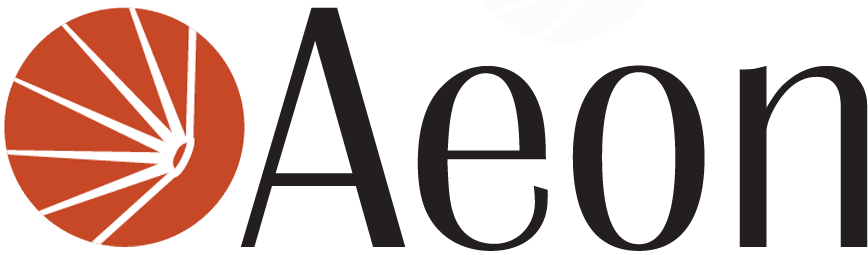 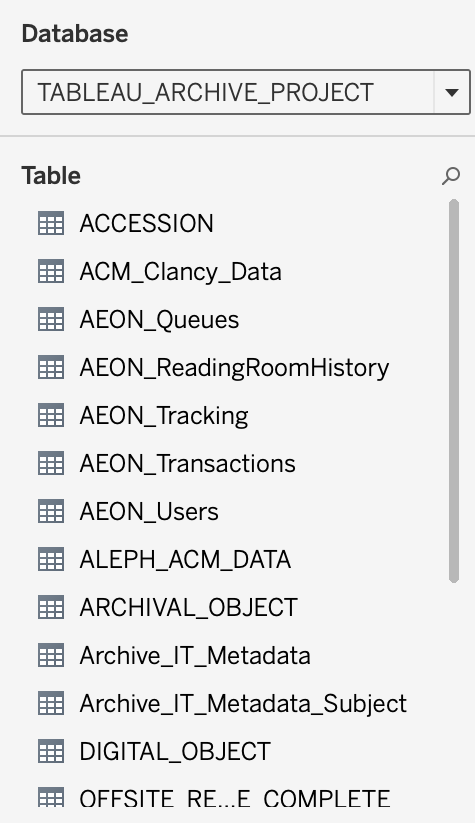 Archival Data Integration
Data for Further Prioritization
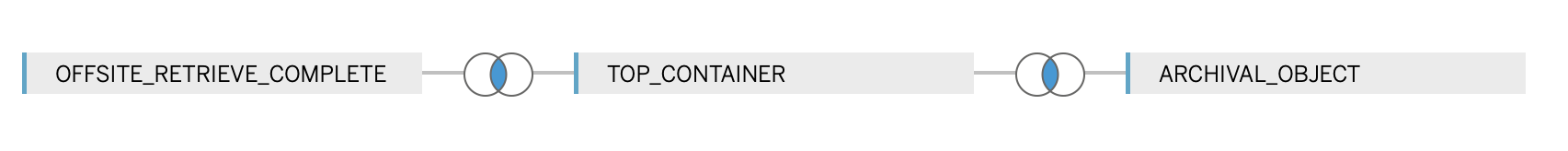 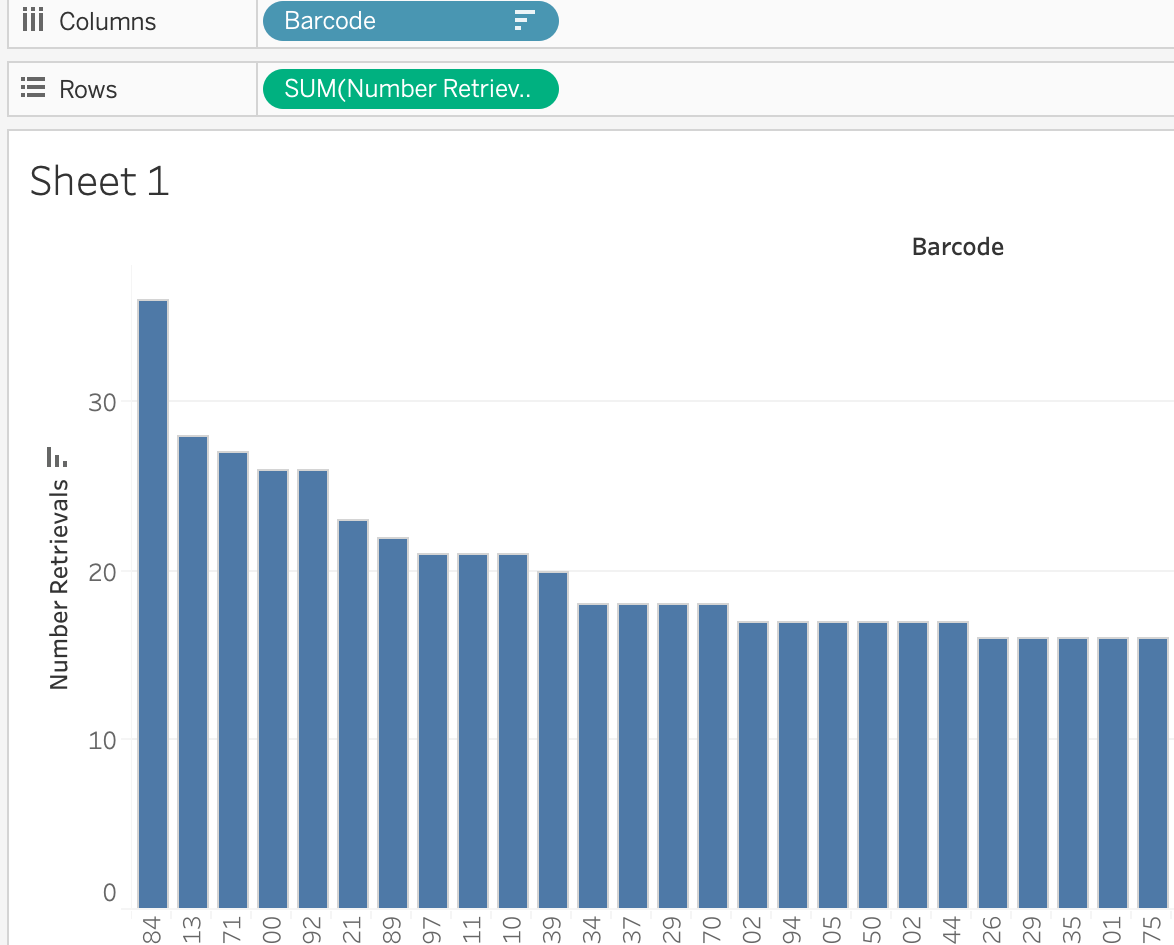 Impact of New Workflows via ArchivesSpace
Thank you!
was227@nyu.edu
guides.nyu.edu/ArchivesSpace
guides.nyu.edu/ArchivalCollectionsManagement